ANKARA UNIVERSITYDEPARTMENT OF ENERGY ENGINEERINGNUMERICAL METHODS
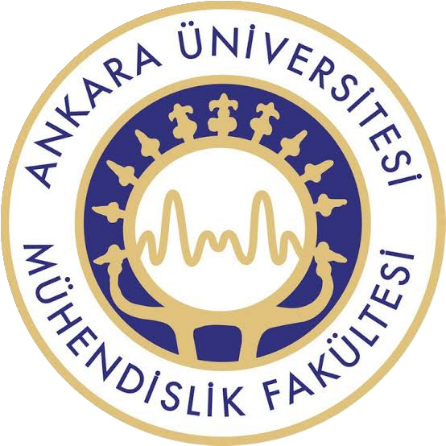 INSTRUCTOR
DR. ÖZGÜR SELİMOĞLU
CONTENTS
Systems of Linear Algebraic Equations
	a. Gauss Elimination Method
SYSTEMS OF LINEAR ALGEBRAIC EQUATIONS
A system of algebraic equations has the form,

A11 x1 + A12 x2 +· · ·+A1n xn = b1
A21 x1 + A22 x2 +· · ·+A2n xn = b2 
.	.	.
.	.	.
An1 x1 + An2 x2 +· · ·+Ann xn = bn

where the coefficients A ij and the constants b j are known, and xi represents the unknowns. In matrix notation the equations are written as,
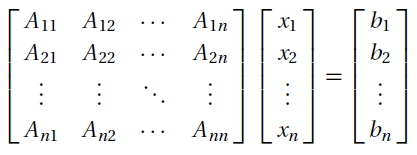 The augmented coefficient matrix obtained by adjoining the constant
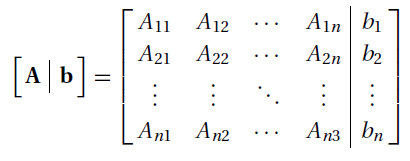 Solve the simultaneous equations Ax = b
U represents an upper triangular matrix, L is a lower triangular matrix, and I denotes the identity matrix. A square matrix is called triangular if it contains only zero elements on one side of the leading diagonal. 

             3 × 3 upper triangular matrix appears  as;                3 × 3 lower triangular matrix appears as;
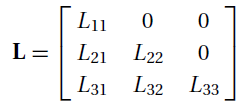 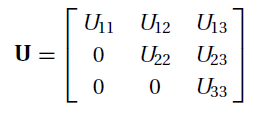 Converting the matrix to linear equation
x1 = c1/ L11

x2 = (c2 − L21x1)/ L22

x3 = (c3 − L31x1 − L32x2)/ L33
L11 x1 = c1

L21 x1 + L22 x2 = c2

L31 x1 + L32 x2 + L33x3 = c3
Solution of x1, x2 and x3 unknowns
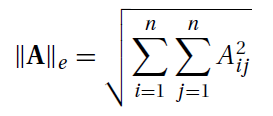 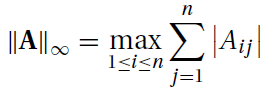 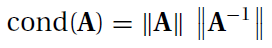 Linear Systems

The modeling of linear systems invariably gives rise to equations of the form Ax = b, where b is the input and x represents the response of the system. The coefficient matrix A, which reflects the characteristics of the system, is independent of the input. In other words, if the input is changed, the equations have to be solved again with a different b, but the same A. Therefore, it is desirable to have an equation solving algorithm that can handle any number of constant vectors with minimal computational effort.

Methods of  Solution

The common feature of direct methods, one of the linear equation solving methods, is that they convert the original equations to equivalent equations (equations with the same solution) that can be solved more easily. The transformation is carried out by applying the following three operations. These so-called elementary operations do not change the solution, but they may affect the determinant of the coefficient matrix as indicated in parenthesis.

    1. Exchanging two equations (changes sign of |A|)
    2. Multiplying an equation by a nonzero constant (multiplies |A| by the same constant)
    3. Multiplying an equation by a nonzero constant and then subtracting it from another equation 
(leaves |A| unchanged)
-b+c       c
-2a+b       b
a+b        c
https://www.youtube.com/watch?v=2GKESu5atVQ
b - (-0,5)a      b
  c - 0,25a     c
c - (-0,5c)     c
row 2 + (2/ 3) × row1       row2 row 3 − (1/ 6) × row1       row3
row 3 + row 2         row 3
REFERENCES


Jaan Kiusalaas, “Numerical Methods in Engineering with Python 3”,3rd Edition, Cambridge, NY, 2013
S.C. Chapra and R.P. Canale, “Numerical Methods for Engineers”, 6th ed., McGraw-Hill,, NY, 2010
www.python.org